HiZPAD workshop

October 18th, 2022
Welcome
Previously on HiZPAD….
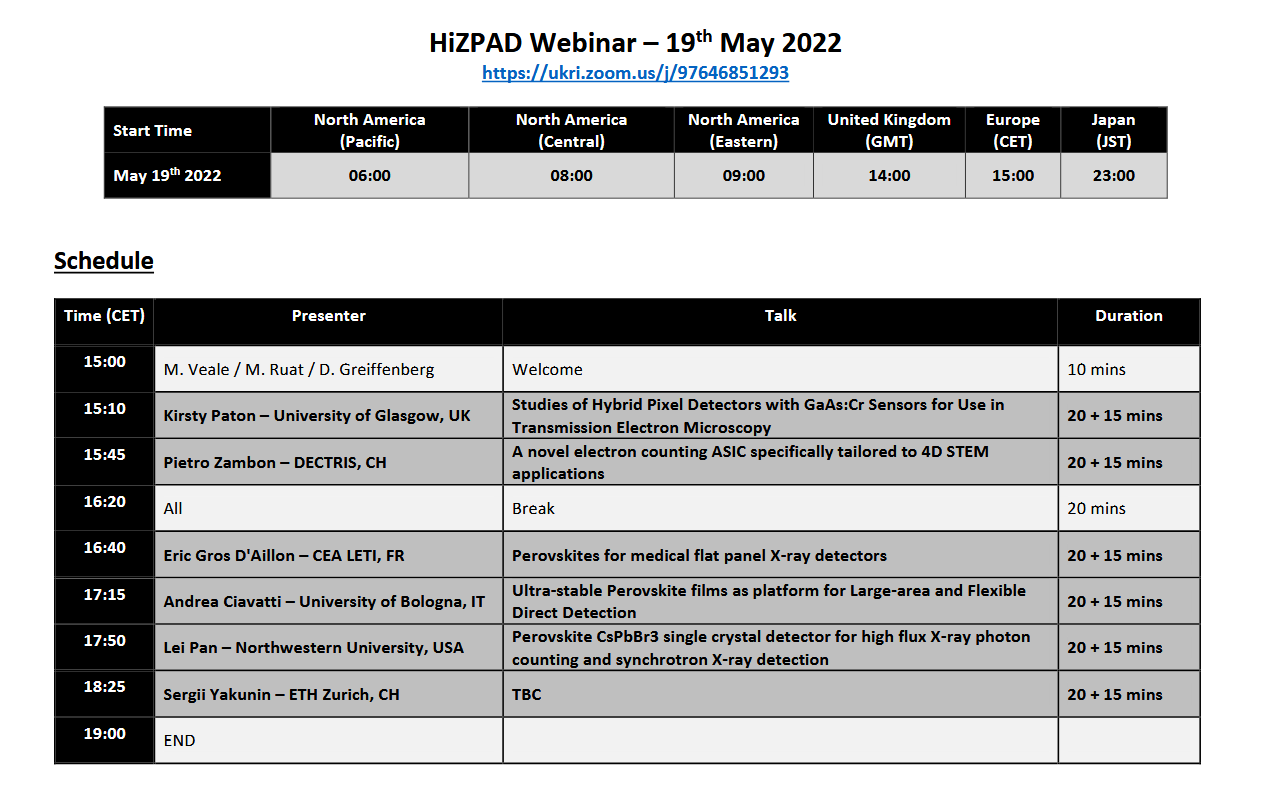 2 topics:
TEM
Perovskites
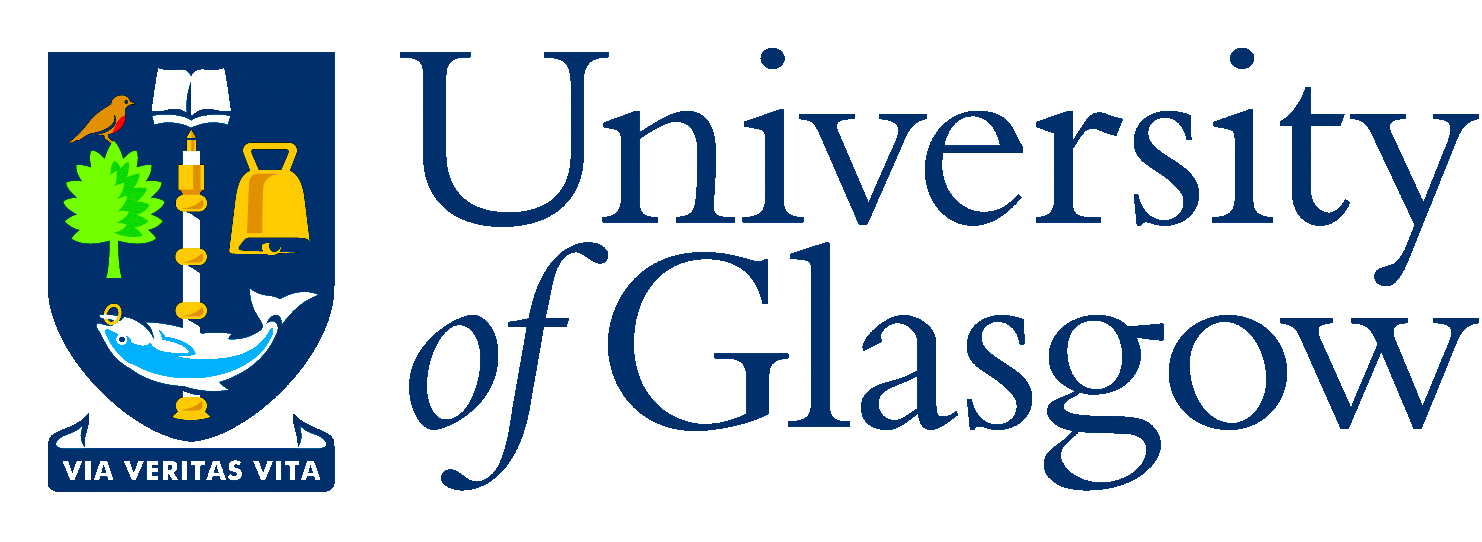 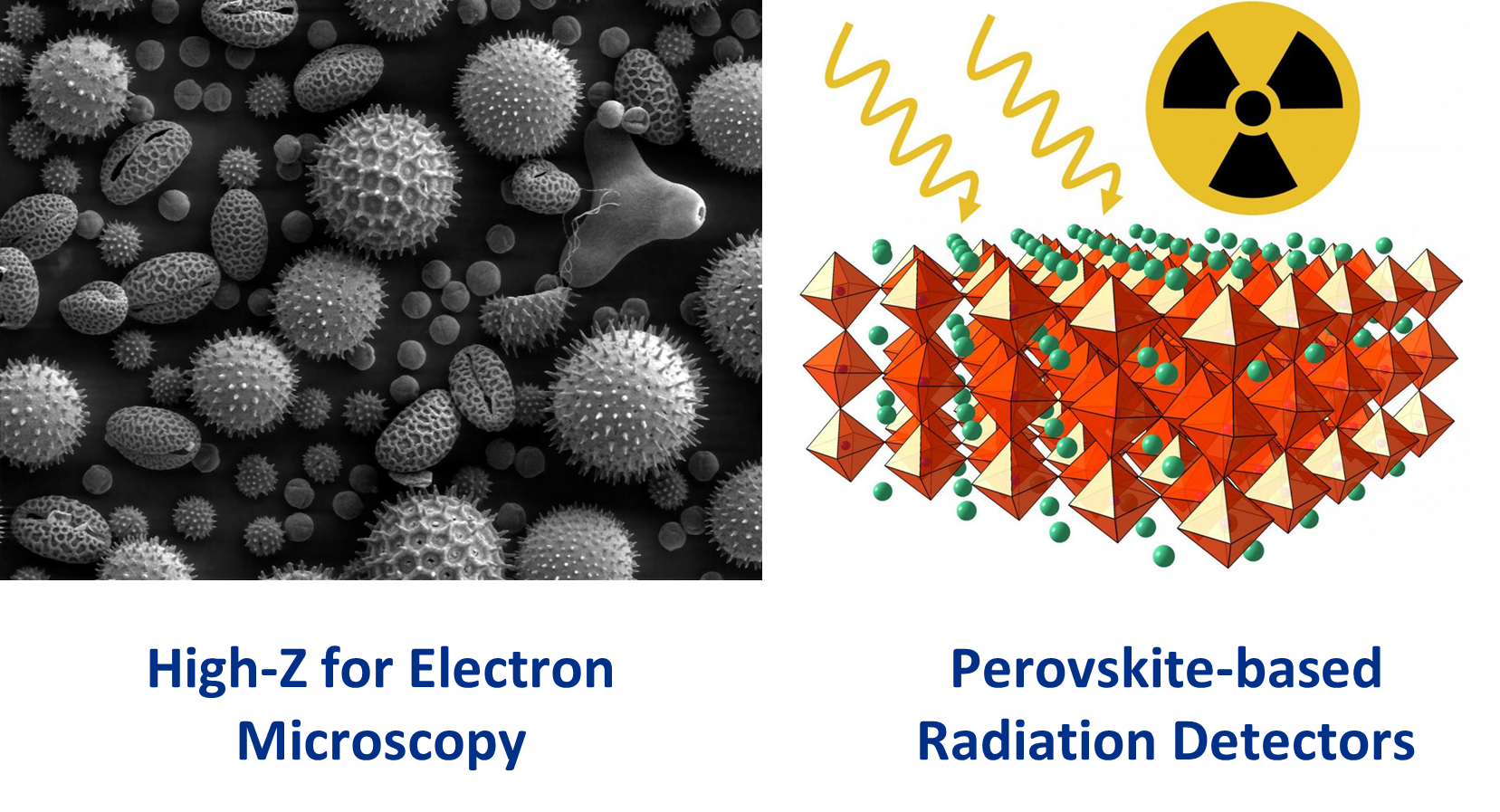 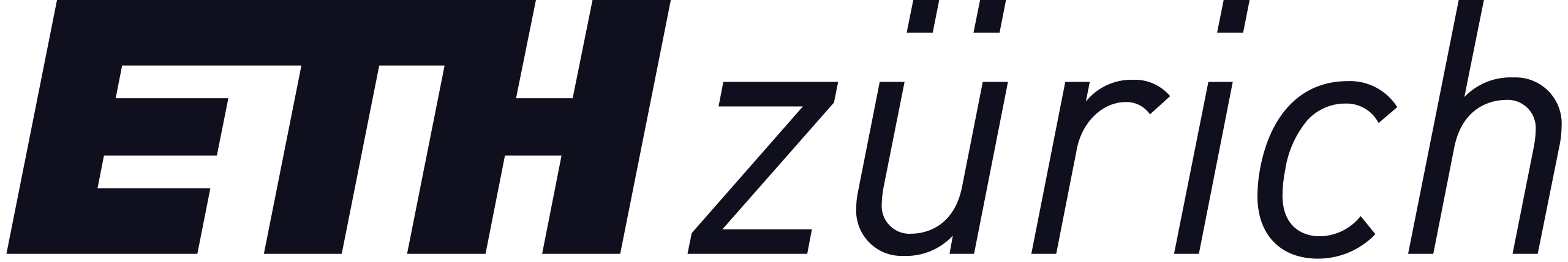 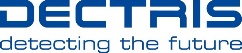 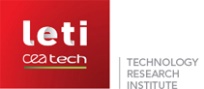 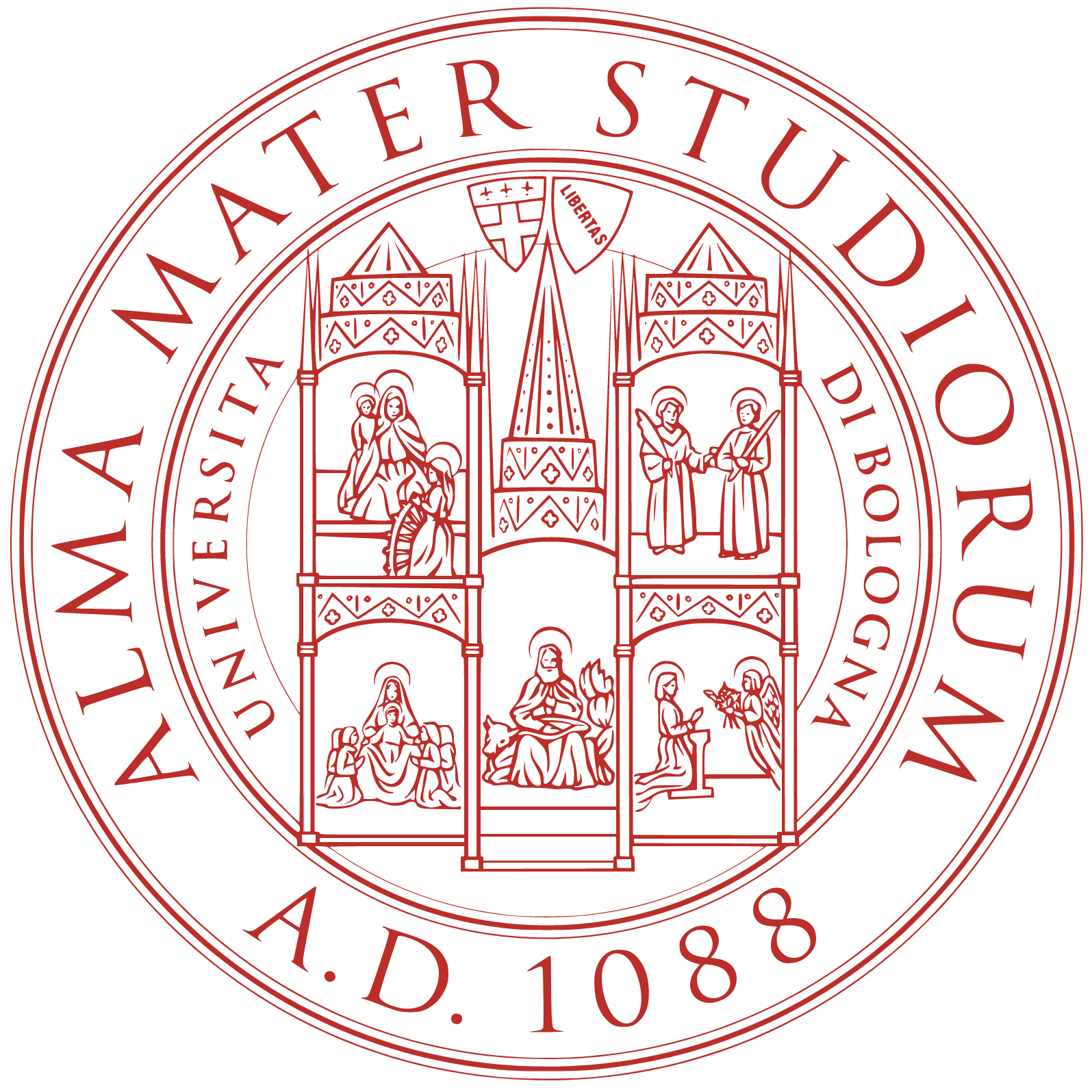 Attendance up to 50 people
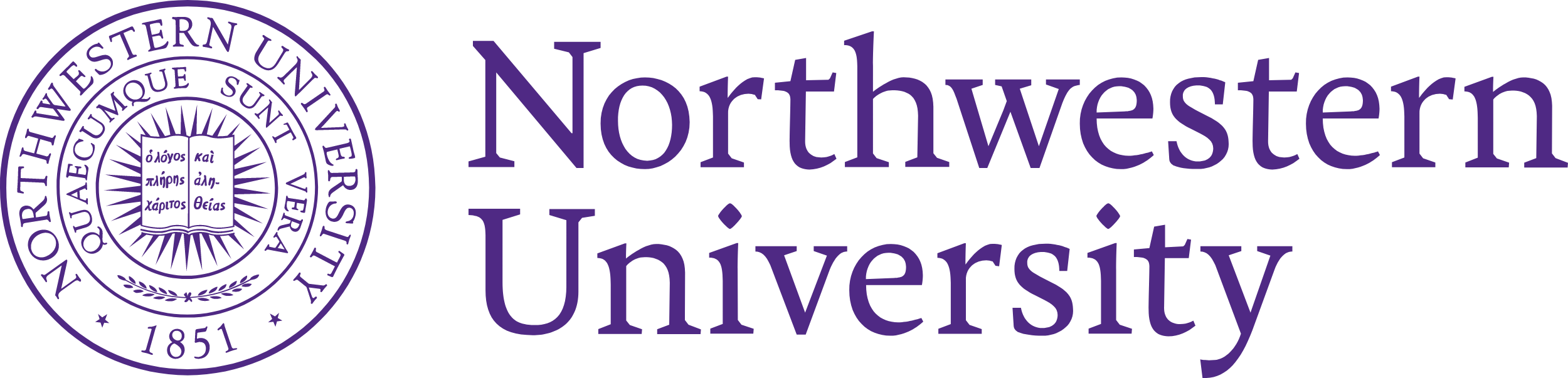 [Speaker Notes: MK comment: could be a “template” for presenting Smartpix & Jungfrau evaluation; likely need for 2 slides]
Indico page
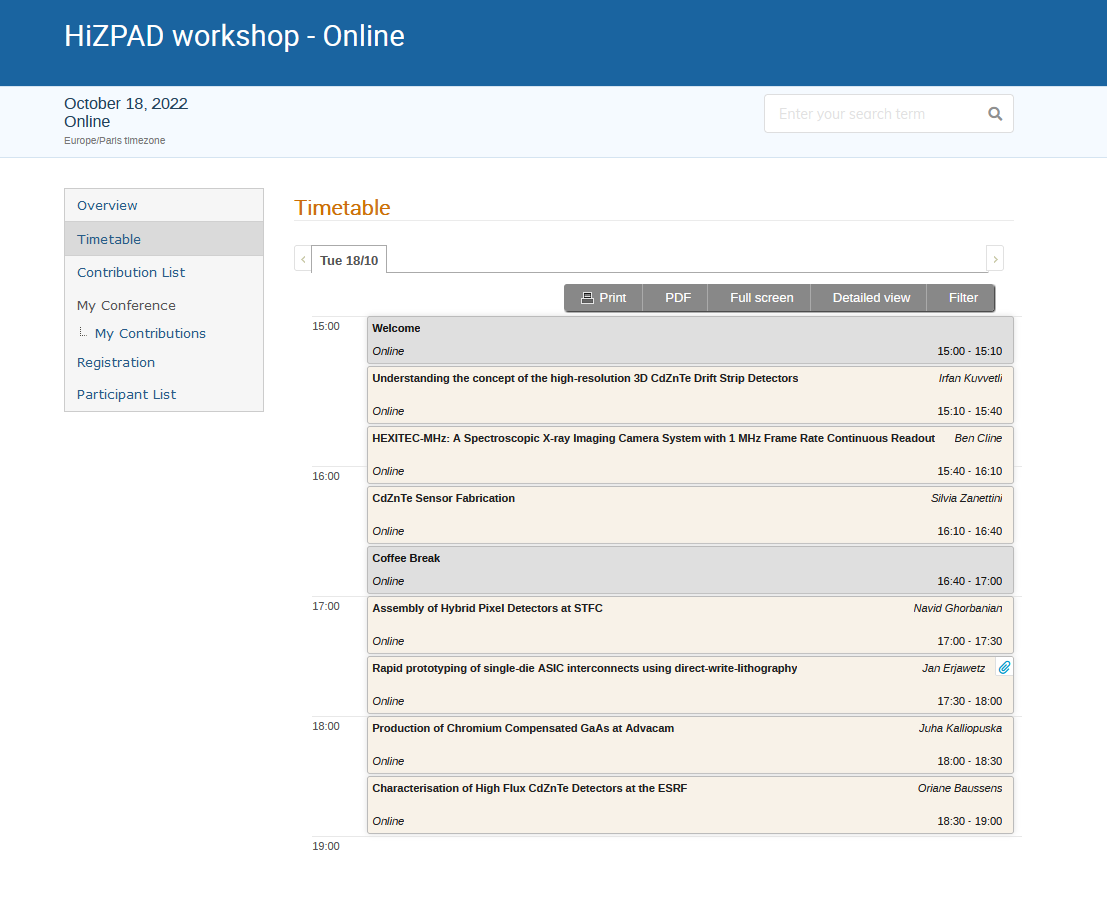 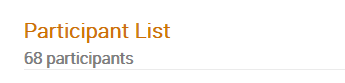 Indico page:
Program at a glance
Possibility to upload material
Useful statistics for us
Up to date mailing list!
[Speaker Notes: MK comment: could be a “template” for presenting Smartpix & Jungfrau evaluation; likely need for 2 slides]
Today’s workshop
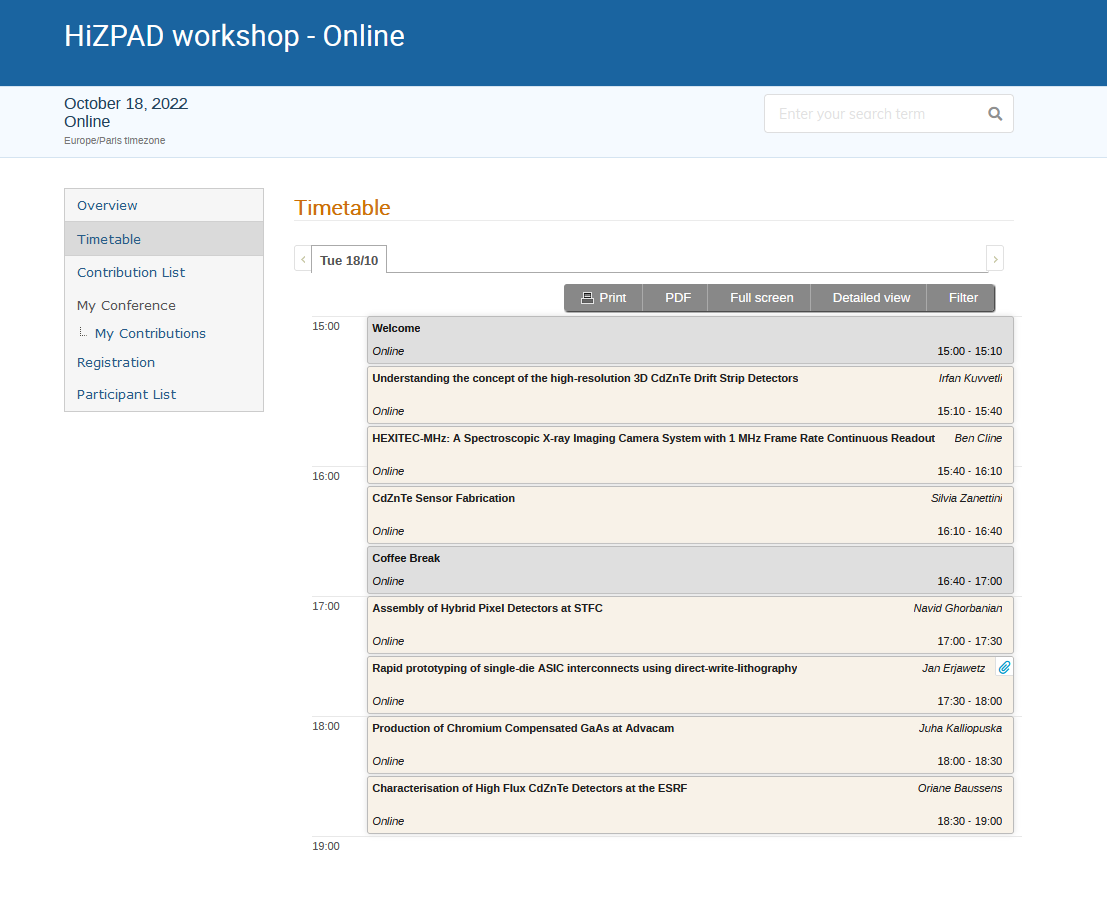 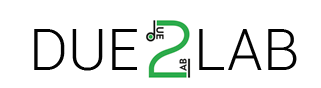 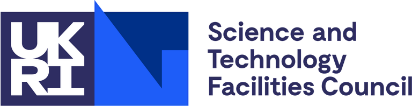 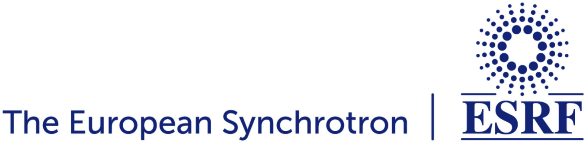 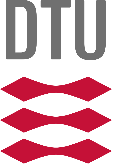 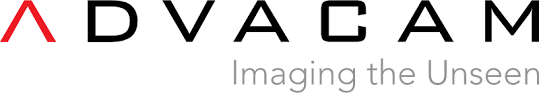 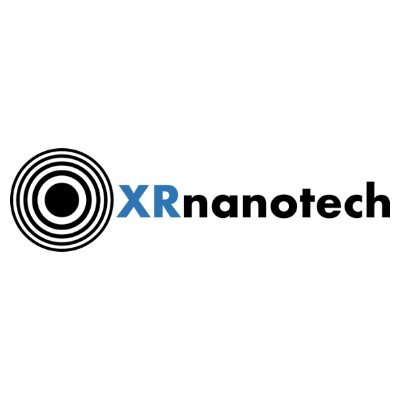 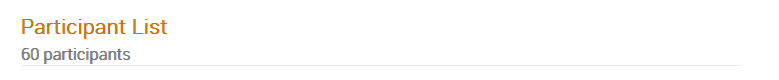 Multi-topics session:
Application
ASICs
Sensor fabrication
Sensor processing & Interconnects
Sensor material characterization

Mixed session industrial / academic
[Speaker Notes: MK comment: could be a “template” for presenting Smartpix & Jungfrau evaluation; likely need for 2 slides]
In person workshop?
   Traveling
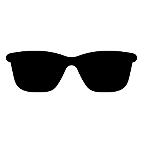 Interpersonal dynamics are different
     “Only” 2 days
!
Crucial, especially for early career scientists
Combining formal and informal moments
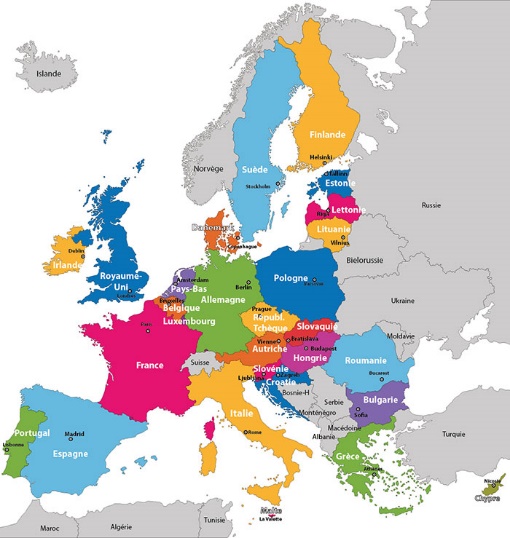      Funding for an in-person workshop in Europe!
Mid-End of March 2023
[Speaker Notes: MK comment: could be a “template” for presenting Smartpix & Jungfrau evaluation; likely need for 2 slides]
Let’s go!
https://www.linkedin.com/in/irfan-kuvvetli-4054144/
Irfan Kuvvetli
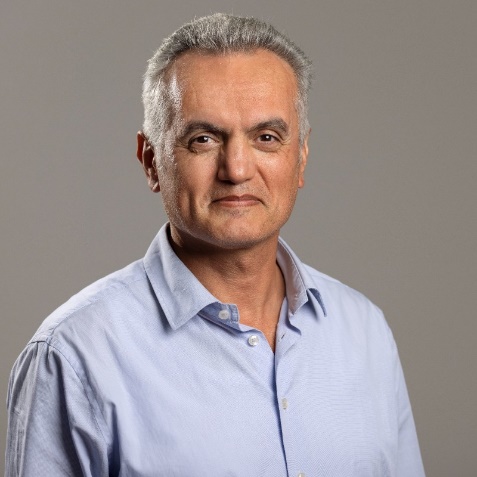 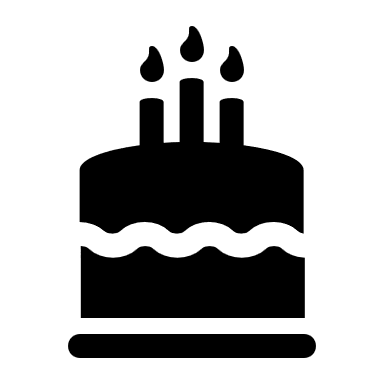 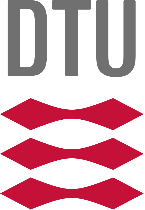 Senior scientist @
Working on radiation detectors and measurements in the hard X-ray and gamma-ray field. 
Development of scientific instrumentation for high-energy astronomy and medical imaging.
https://www.linkedin.com/in/ben-cline-182109160/
Ben Cline
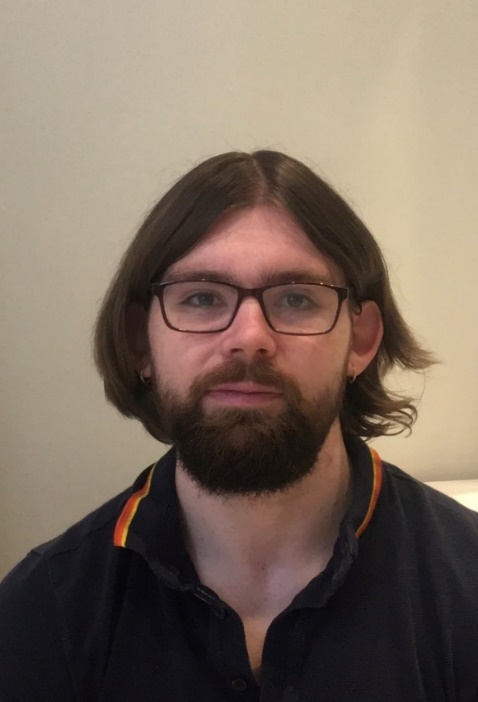 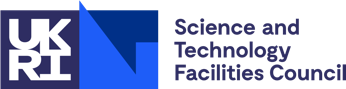 Detector Development Scientist @
Development of the HEXITECMHz spectroscopic imaging detector
Simulation of radiation detectors
https://www.linkedin.com/in/silvia-zanettini-047bab87/
Silvia Zanettini
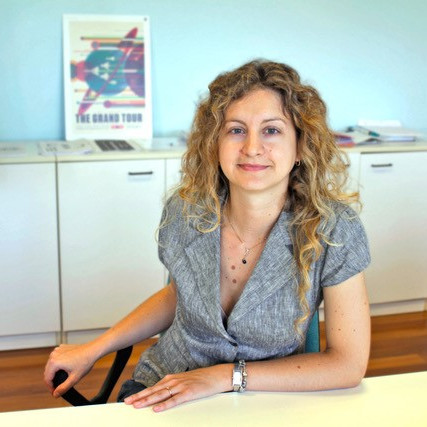 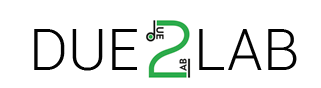 Material scientist and R&D engineer @ 
Due2lab was born in 2014 as a spin-off of 


The company designs and realizes systems & prototypes for radiation measurements (X and  rays) based on Cadmium Zinc Telluride (CZT) technology.
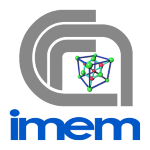 For enquiries or sharing presentation material:
	
   hizpad.community@gmail.com
Navid Ghorbanian
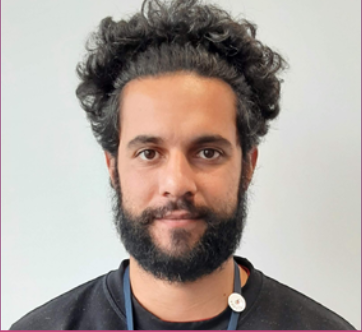 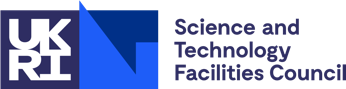 Interconnect Engineer @
Development of novel detector interconnect techniques
Assembly of radiation imaging instrumentation (LPD, HEXITEC…)
https://www.linkedin.com/in/jan-erjawetz-4a9b92184/
Jan Erjawetz
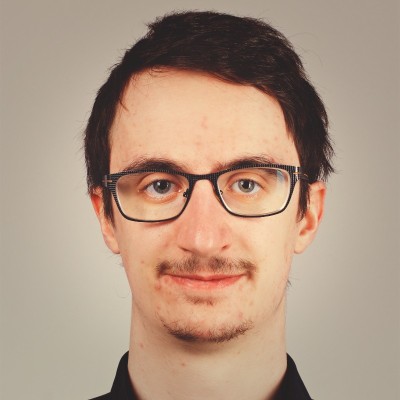 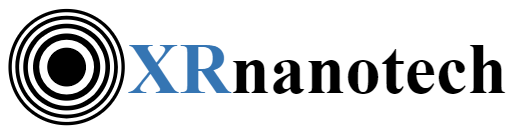 Working as process development specialist for
XRnanotech is a spin-off of the Paul Scherrer Institut (PSI) founded in 2020, manufacturing high-quality X-ray optics and offering engineering services. 

Jan is an expert in laser lithography and data science.
https://www.linkedin.com/in/juha-kalliopuska-12075713/
Juha Kalliopuska
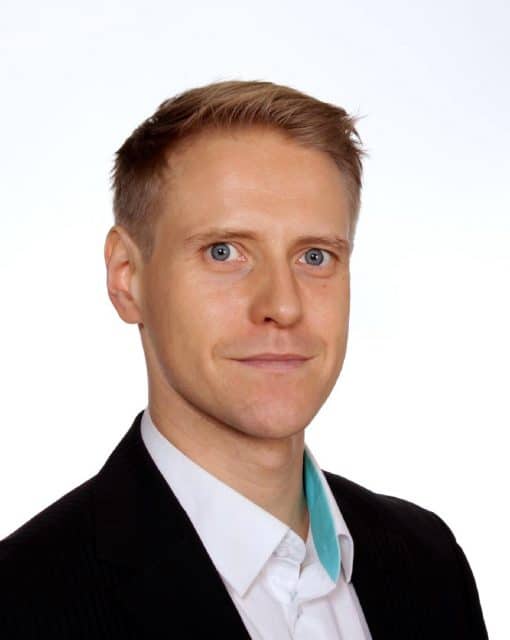 CEO of 
ADCACAM has two branches: Semiconductors in Finland and Cameras in the Czech Republic. “Traditionally” the Finnish section (spin-off of VTT in 2012) offers silicon sensor manufacturing and micro-packaging services. 

For few years now, they have been looking into the development of chromium-compensated GaAs sensors.
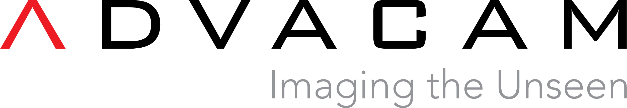 https://www.linkedin.com/in/oriane-baussens-970239b6/
Oriane Baussens
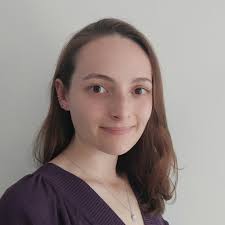 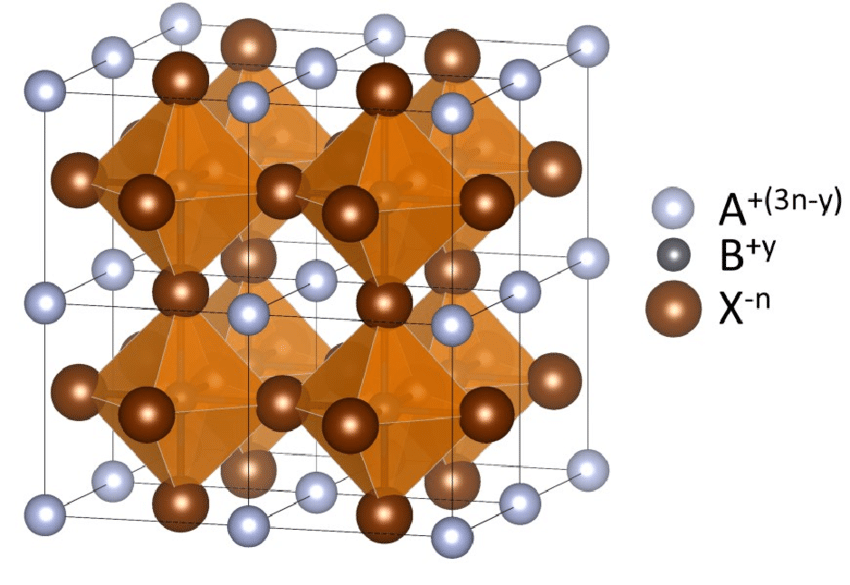 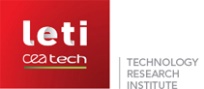 PhD on new perovskites for medical radiography @
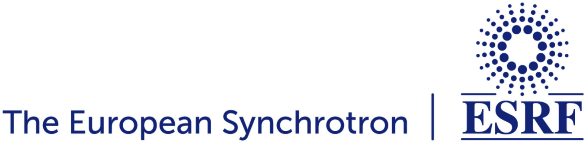 Now working on characterization of high-Z material (CdTe, CZT, GaAs) for synchrotron applications @